Stem and Leaf Diagrams
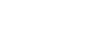 Silent 
Teacher
Narration
Your Turn
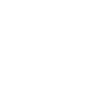 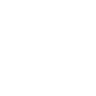 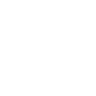 Key: 5|5  =  55
Practice
Worked Example
Your Turn
Draw an ordered stem and leaf diagram for this data:
Draw an ordered stem and leaf diagram for this data:
35	56	39	38	42	55	42
45	34	51	37	37	43	52	46
Key:
Key:
Draw an ordered stem for each of these data sets:
Draw an ordered stem for each of these data sets:
Key: 2|1  =  21
Key: 5|1  =  51
Key: 5|1  =  5.1
Key: 2|1  =  21
Key: 2|1  =  21
Key: 6|1  =  6.1